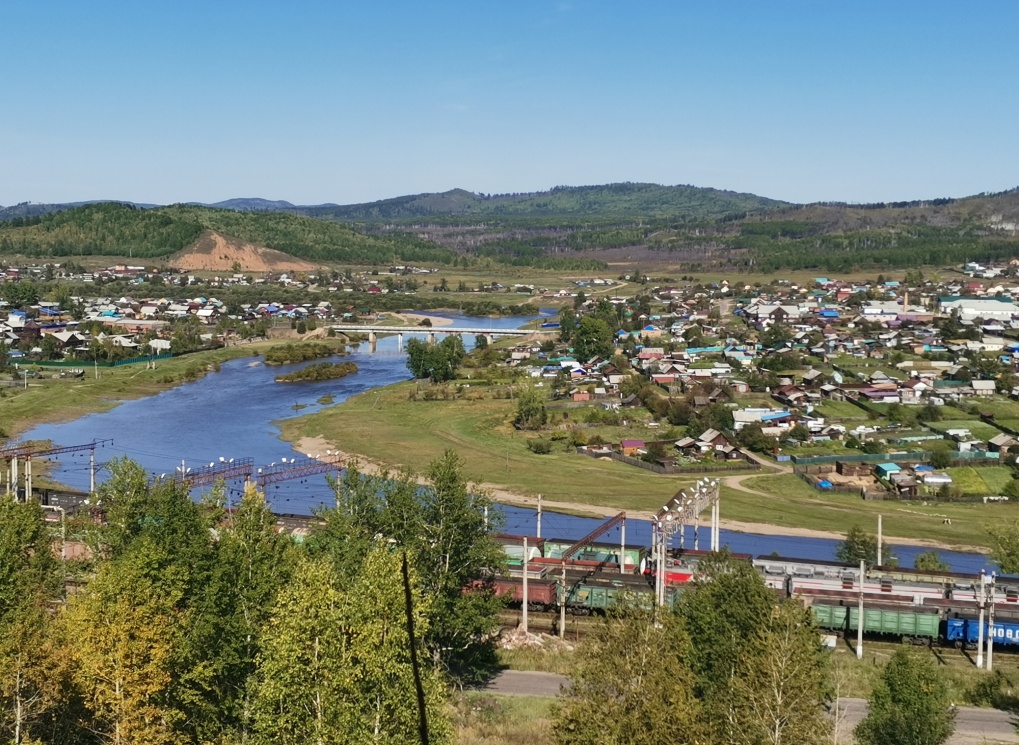 БЮДЖЕТ ДЛЯ ГРАЖДАНОТЧЕТ ОБ ИСПОЛНЕНИИ БЮДЖЕТА МУНИЦИПАЛЬНОГО РАЙОНА «МОГОЧИНСКИЙ РАЙОН» ЗА 2019 ГОД
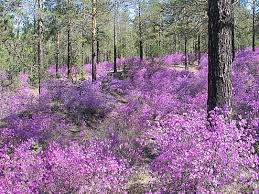 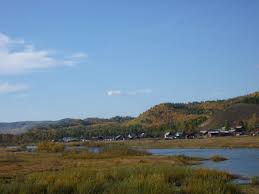 В соответствии с постановлением администрации муниципального района «Могочинский район» от  13 апреля 2020 года № 180 «О назначении публичных слушаний по проекту решения  Совета муниципального района «Могочинский район»  об исполнении бюджета  муниципального района «Могочинский район» за 2019 год», 23 апреля 2020 года проведены публичные слушания по отчету об исполнении бюджета за 2019 год. По итогам проведения публичных слушаний рабочей группой приняты рекомендации по исполнению бюджета.
Бюджет для граждан – это документ, разрабатываемый в целях ознакомления граждан с основными целями, задачами и приоритетными направлении бюджетной и налоговой политики, обоснованиями бюджетных расходов и достигнутыми результатами использования бюджетных средств
Представленная информация нацелена на получение обратной связи от граждан, которым интересны проблемы финансов муниципального района
ОБЩИЕ ПОНЯТИЯ
Бюджет ( от старонормандского Bougette — кошель, мешок) — форма образования и расходования денежных средств, предназначенных для финансового обеспечения задач и функций государства и местного самоуправления

Отчет об исполнении бюджета – является формой контроля за                        исполнением бюджета, с указанием общего объема доходов, расходов, дефицита (профицита) бюджета

Доходы бюджета  - поступающие в бюджет денежные средства (налоги юридических и физических лиц, штрафы, прочие платежи и сборы, межбюджетные трансферты)
Расходы бюджета - выплачиваемые из бюджета денежные средства (социальные выплаты населению, содержание муниципальных учреждений, оплата прочих работ и услуг.
Профицит – доходы превышают расходы 
Дефицит – расходы превышают доходы
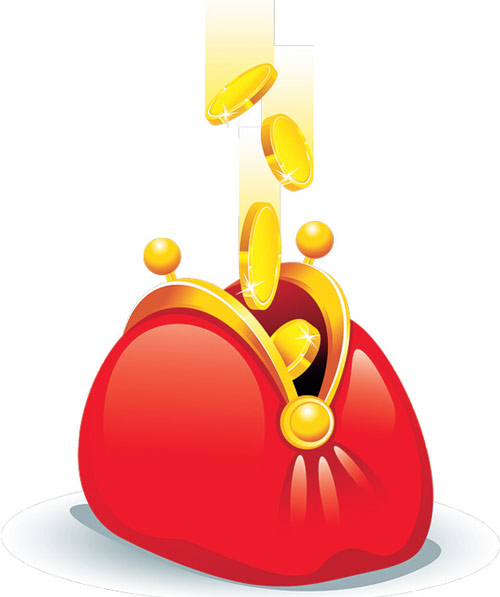 В Решение о бюджете муниципального района «Могочинский район» на 2019 год и плановый период 2020 и 2021 годы были внесены  поправки и изменения обусловленные следующими причинами:- Корректировка бюджета  муниципального района на суммы безвозмездных поступлений, полученных из бюджета края и бюджетов поселений в течении 2019 года;- Направление на расходы остатка средств на счете бюджета на 01.01.2019г.;- Корректировка плановых назначений по доходам и расходам по предложениям главных распорядителей бюджета;- Внесение изменений в муниципальные программы по предложениям главных распорядителей  программ.- Корректировка кодов бюджетной классификации.
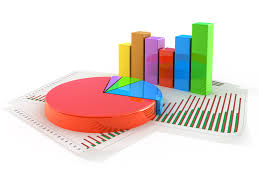 Основные характеристики бюджета муниципального района за 2019 год
Основные показатели доходной части бюджета муниципального района за 2019 год
Динамика доходов бюджета района в 2018-2019 гг.
Анализ исполнения доходной части бюджета района за 2019 год
.
.
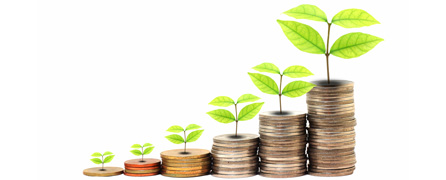 Структура налоговых и неналоговых доходов за 2019 год
Основные источники поступлений собственных доходов в бюджет муниципального района это налоговые доходы, доля которых в общем объеме поступлений собственных доходов составляет  94%, из них налог на доходы физических лиц составляет  36,4% Налог на добычу полезных ископаемых 48,4%
Доля неналоговых доходов в общем объеме поступлений собственных доходов за отчетный период составила 6%. Объем собственных доходов бюджета муниципального района по сравнению с 2018 годом увеличился на +58297,9тыс. руб., в том числе налоговые доходы увеличились на + 59851,2тыс. руб., неналоговые доходы уменьшились на 1553,3 тыс. руб.
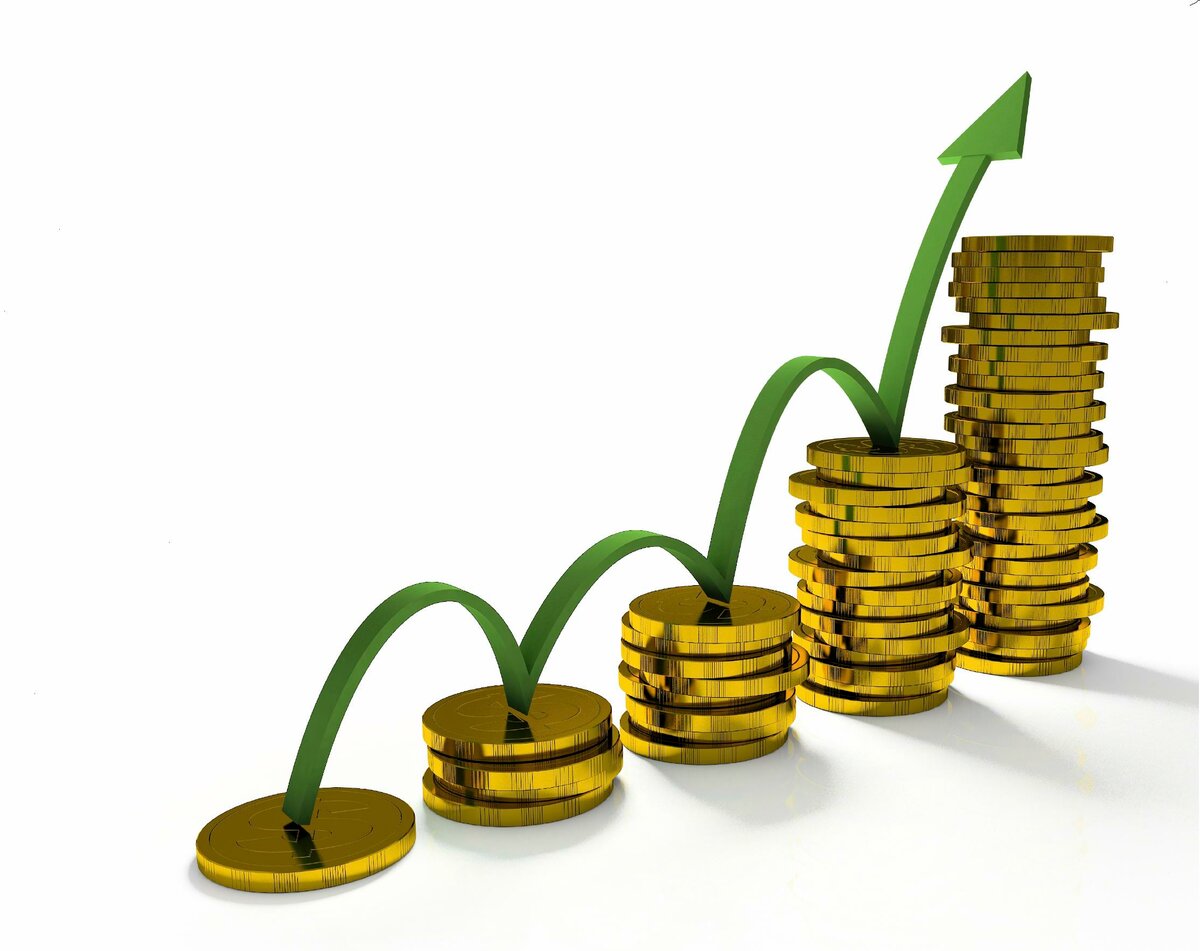 Безвозмездные поступления
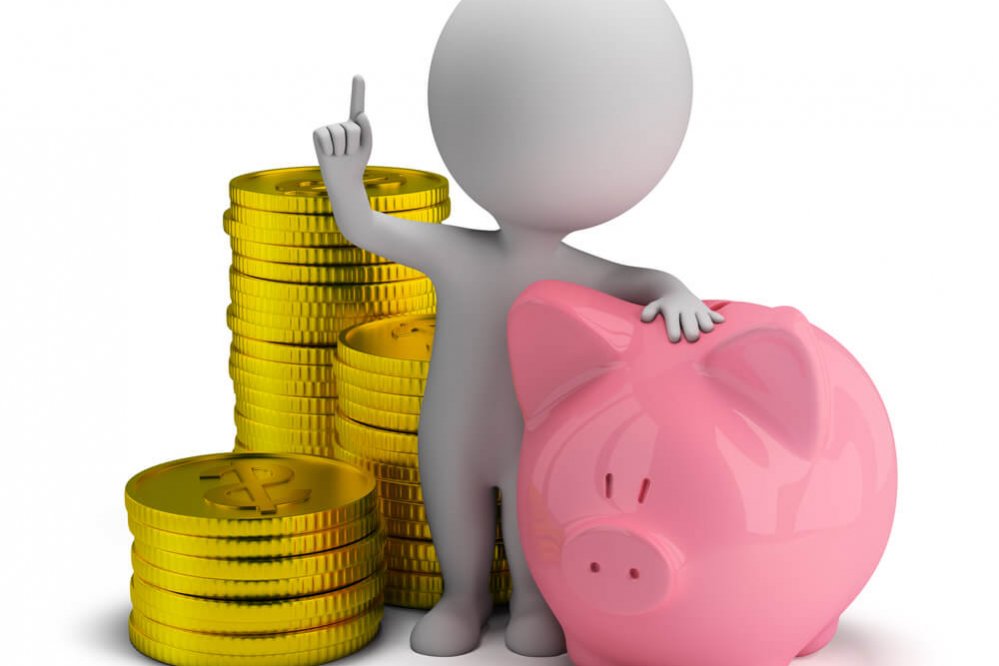 -Дотации (от латинского “Dotatio” – дар, пожертвование) - предоставляются на безвозмездной безвозвратной основе без установления направлений и условий их использования
-Субвенции (от латинского “Subvenire” – приходить на помощь)- предоставляются на финансирование “переданных” полномочий другим публично-правовым образованиям
-Субсидии (от латинского “Subsidium” – поддержка) - предоставляется на условиях долевого софинансирования расходов других бюджетов

-Иные межбюджетные трансферты – предоставляются на определенные цели
Структура безвозмездных поступлений в 2019 году
Динамика безвозмездных поступлений в 2018-2019 гг.
Безвозмездные поступления из других бюджетов бюджетной системы в 2019 году составили 452 862,8 тыс. руб., (увеличение по сравнению с 2018 годом на 12 612,9 тыс. руб.), из них:- дотации бюджету муниципального района в сумме 72 458,0 тыс. руб. (увеличение по сравнению с 2018 годом на 9 948,5 тыс. руб.)- субсидии бюджетам бюджетной системы Российской Федерации (межбюджетные субсидии) в сумме 78 268,7 тыс.руб. (снижение по сравнению с 2018 годом на 30 348,4 тыс. руб.)- субвенции бюджетам бюджетной системы Российской Федерации в сумме 274 898,8 тыс.руб. (увеличение по сравнению с 2018 годом на 13 801,9 тыс. руб.)- иные межбюджетные трансферты в сумме 27 237,3 тыс.руб. (увеличение по сравнению с 2018 годом на 19 210,8 тыс. руб.)
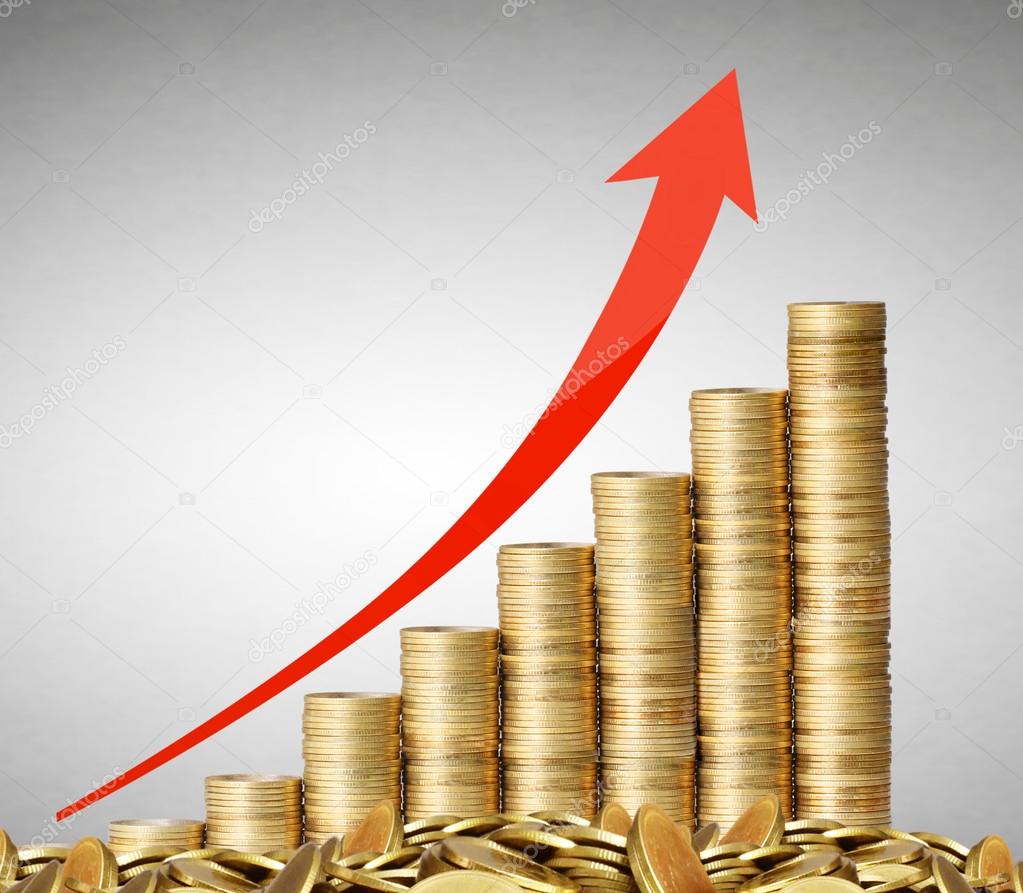 Исполнение бюджета по расходам
Особенность исполнения бюджета по расходам является, то что расходы полностью зависит от объема доходных поступлений
Расходы осуществляются в пределах фактического наличия бюджетных средств на едином бюджетном счете. При этом обязательно соблюдаются процедуры – санкционирование и финансирование. Финансирование заключается в расходовании бюджетных средств.
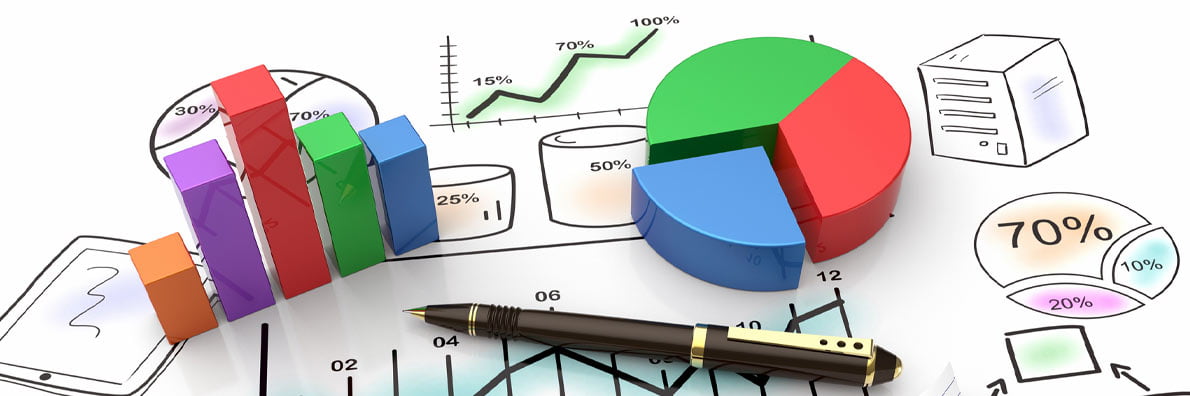 Задача санкционирования расходов заключаются в том, чтобы обеспечить принятие к финансированию расходы, которые предусмотрены утвержденным решением о бюджете.
При исполнении бюджета района в 2019 году основная часть расходов направлялась на социальную сферу муниципального района, так как бюджет района имеет  социальную направленность. 
В 2019 году осуществлялись своевременные выплаты заработанной платы, начислений на оплату труда работникам бюджетной сферы, оплата коммунальных услуг, содержание  учреждений муниципального района, погашение кредиторской задолженности.
Расходование средств бюджета в 2019 году осуществлялось в полном объеме в размере фактического поступления доходов и перечислений из бюджета края.
Первоначально бюджет муниципального района по расходам на 2019 год был утвержден в сумме  526683,4тыс.руб. План по расходам  в течении года уточнен на сумму +228325,8 тыс.руб.
Расходы бюджета района составили 721601,0 тыс.руб. или 95,6% к уточненным  бюджетным ассигнованиям
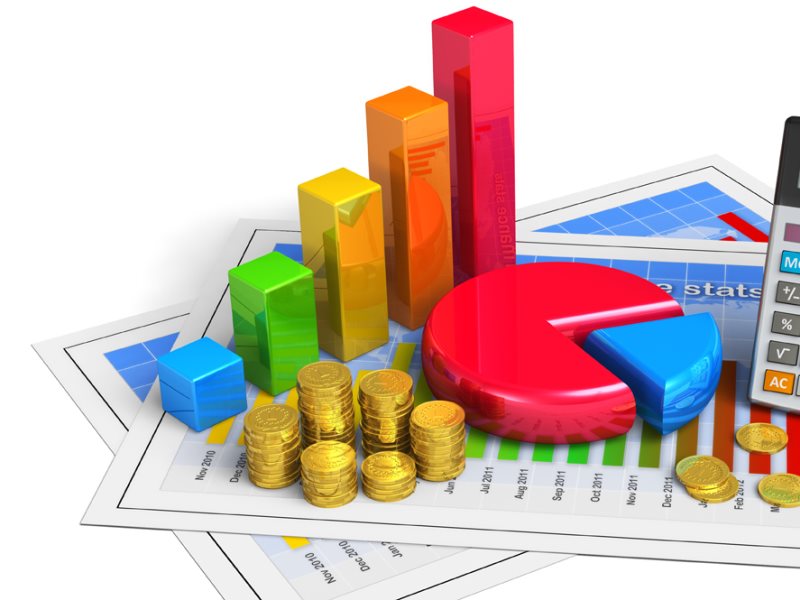 Исполнение бюджета муниципального района по расходам в 2018-2019 годах
Анализ исполнения бюджета муниципального района по расходам 2018- 2019 гг.
Направление расходов  бюджета муниципального района в 2019 году
Расходы бюджета муниципального района по сравнению с 2018 годом увеличились на + 28261,7 тыс.руб.,  В общем объеме расходов бюджета муниципального района расходы по общегосударственным вопросам составили 12,7%,  национальная оборона 0,1%; национальная безопасность -0,4%; национальная экономика 1,7%; расходы по ЖКХ – 2,2%; охрана окружающей среды 0,5% расходы по образованию – 74,5% ; расходы по культуре –5 % ; социальная политика – 2,7%;  физическая культура и спорт – 0,7% ; межбюджетные трансферты поселениям– 4,1% .
Расходы бюджета муниципального района, в рамках программ
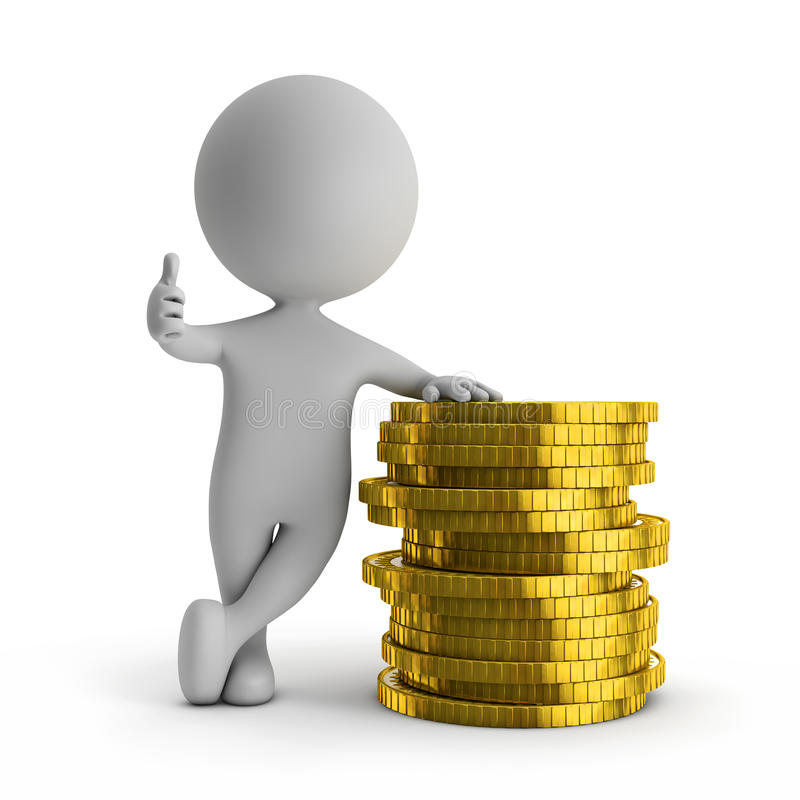 В 2019 году в муниципальном районе действовало 34 целевые программы (28 муниципальных программ, 6 целевых программ,  финансируемых за счет средств Федерального бюджета и бюджета Забайкальского края).
 Всего исполнение по программам составило 74085,8 тыс.руб. при запланированном объеме 81060,5 тыс.руб. или 91,4%.
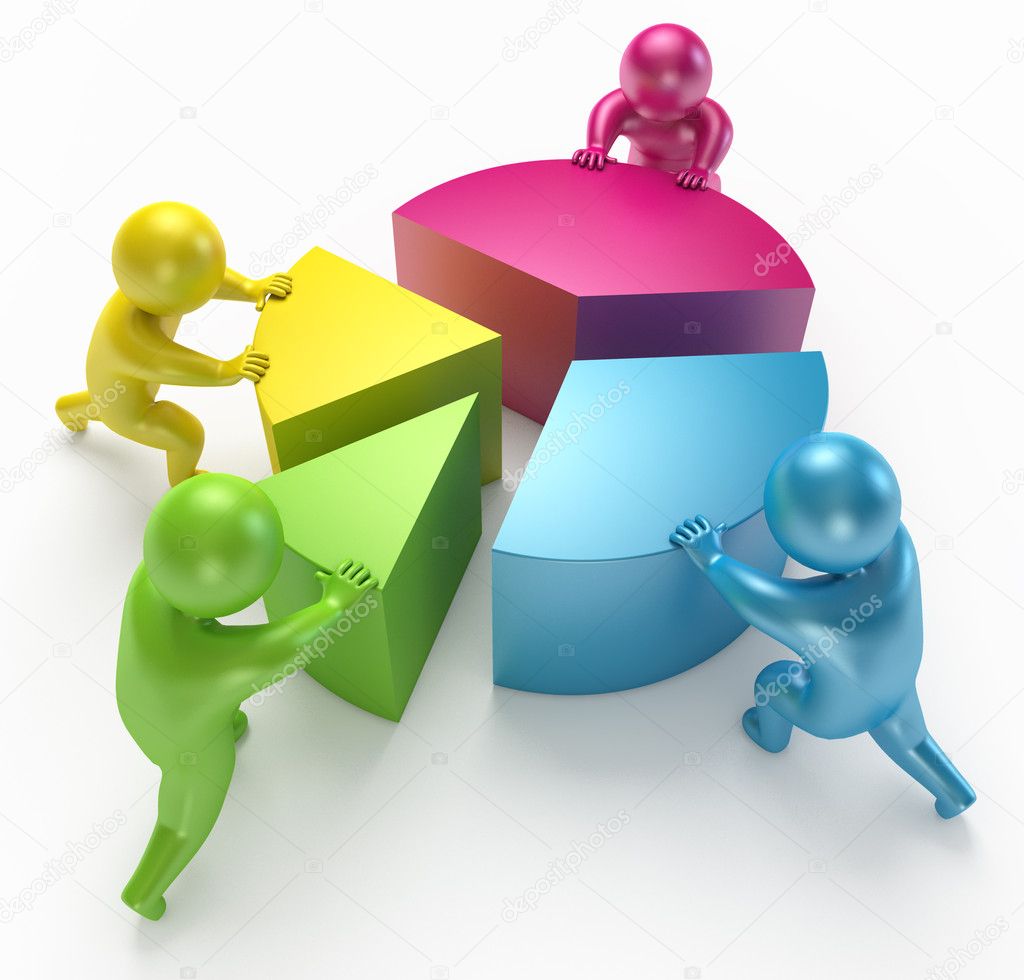 Структура расходов бюджета муниципального района в 2019 году
Расходы по разделу общегосударственные вопросы
Расходы по разделу составили 56544,1 тыс.руб., или 99,1% от уточненных бюджетных назначений. расходы  направлены на функционирование представительного органа местного самоуправления, обеспечение деятельности органов исполнительной власти, осуществление  государственных полномочий
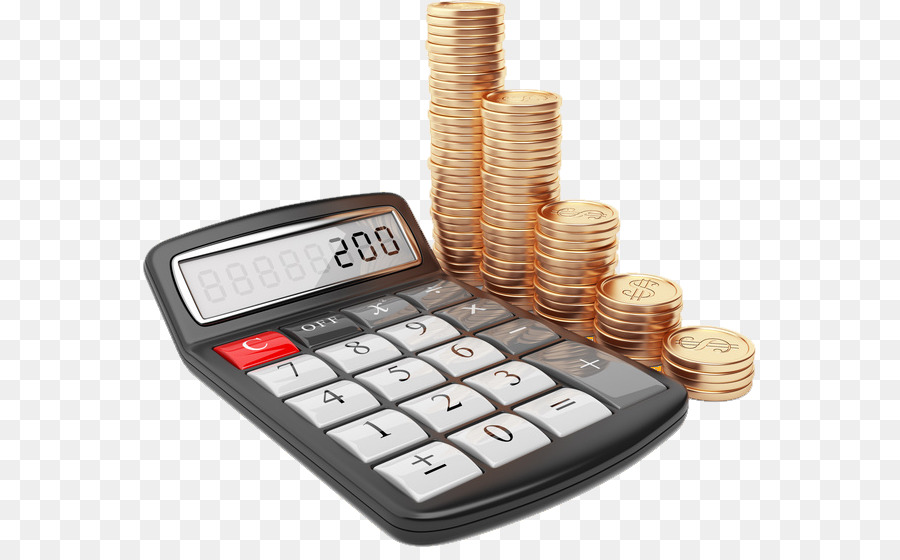 По сравнению с 2018 годом расходы увеличились по данному разделу на 6012,7  тыс.руб. в связи с увеличением мероприятий по муниципальным программам, увеличением расходных обязательств по оплате труда, погашением кредиторской задолженности
Расходы по разделу «Национальная оборона»
Расходы направлены на осуществление первичного воинского учета в поселениях муниципального района , где отсутствуют военные комиссариаты. Средства выделены из федерального бюджета в сумме 1226,7,0 тыс.руб. исполнение  составило 1226,7 тыс. руб. или 100% от утвержденных бюджетных назначений. Расходы по данному разделу увеличились по сравнению с прошлым годом на 167,6 тыс.руб.
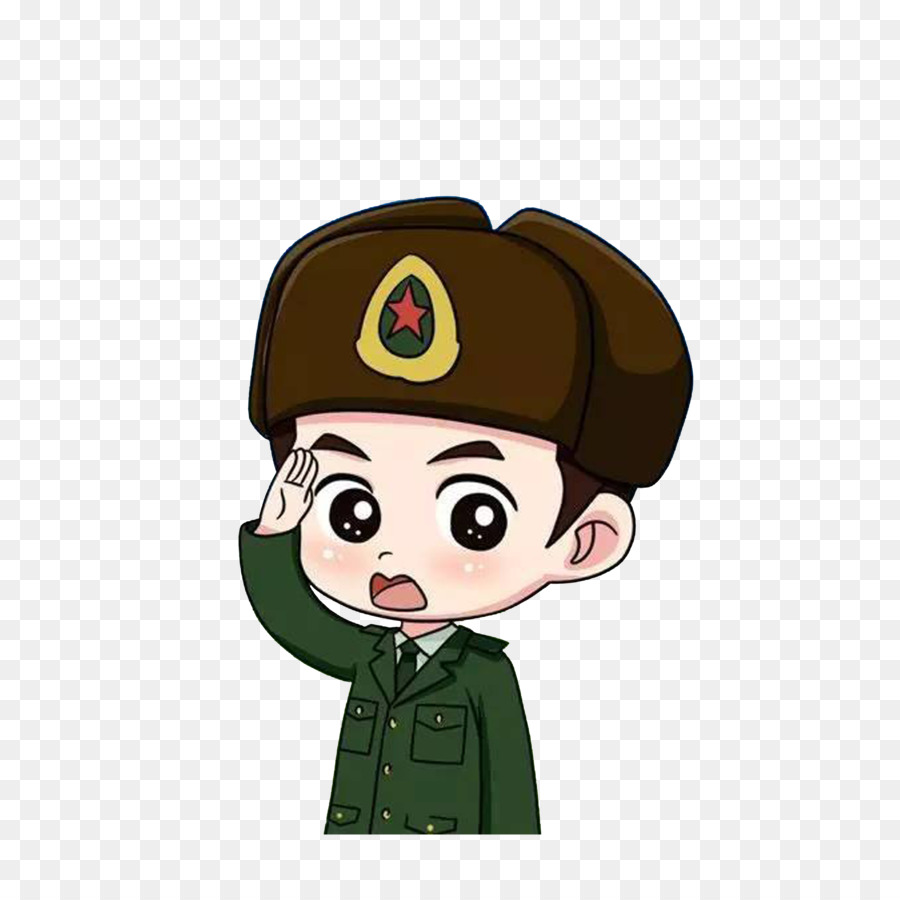 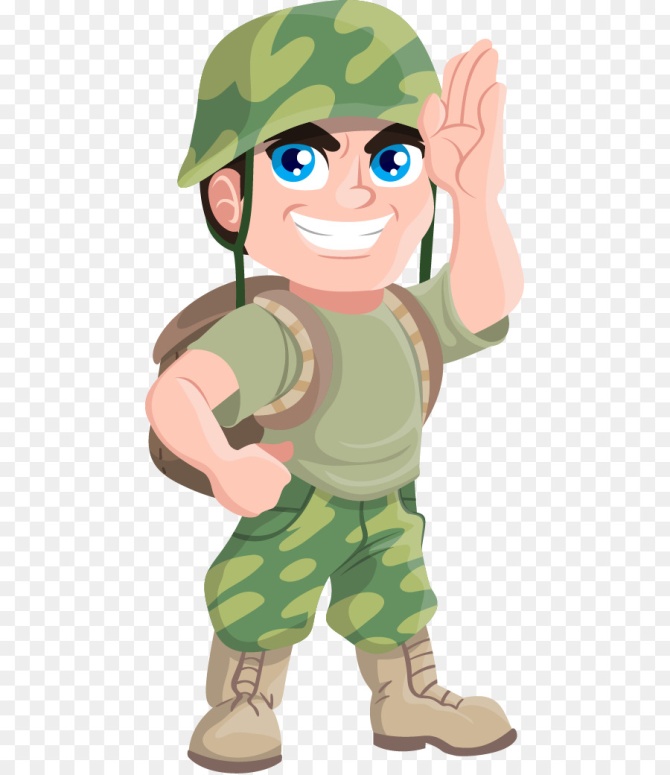 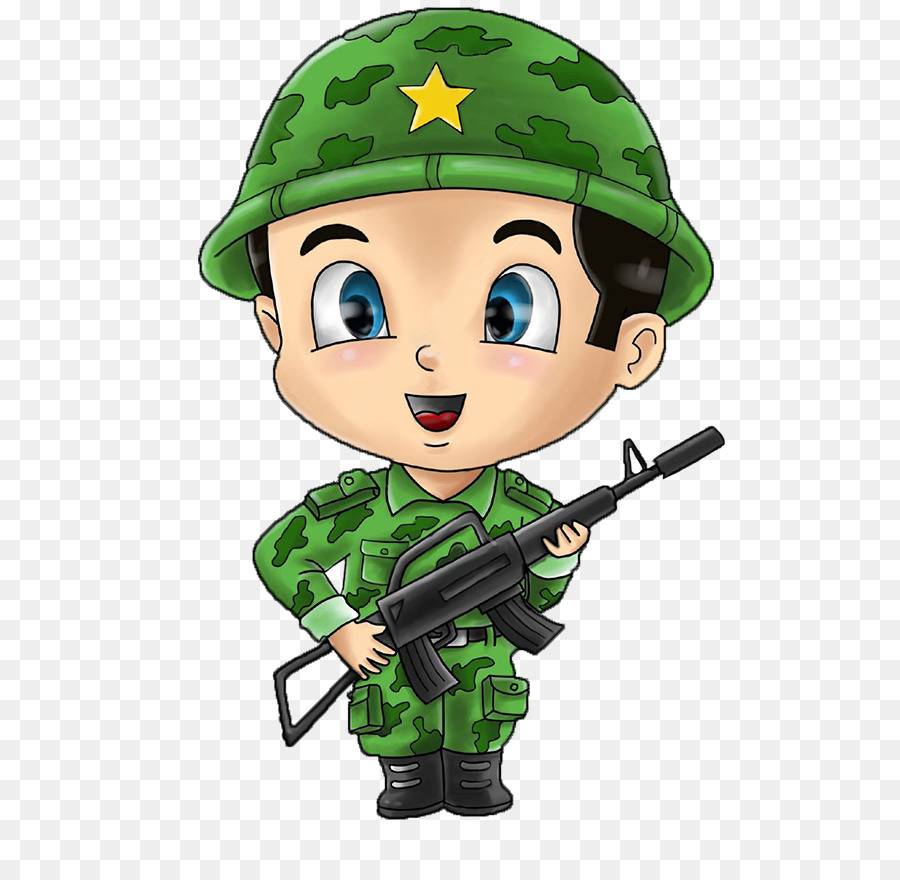 Расходы по разделу «Национальная безопасность и правоохранительная деятельность»
Расходы по данному разделу составили  3012,0 тыс.руб. или 99,6% от уточненных бюджетных назначений. Произведены расходы на содержание единой дежурной диспетчерской службы в сумме 2947,1 тыс.руб.; расходы в рамках муниципальных программ «Безопасность дорожного движения» в сумме 50,0 тыс. руб.. «Профилактика терроризма и экстремизма» в сумме 14,9 тыс.руб. По сравнению с прошлым годом расходы увеличились на 1113,0 тыс.руб.
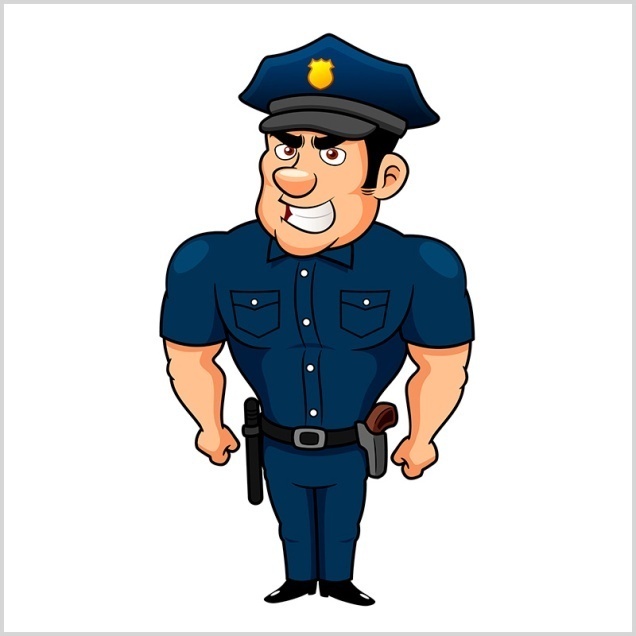 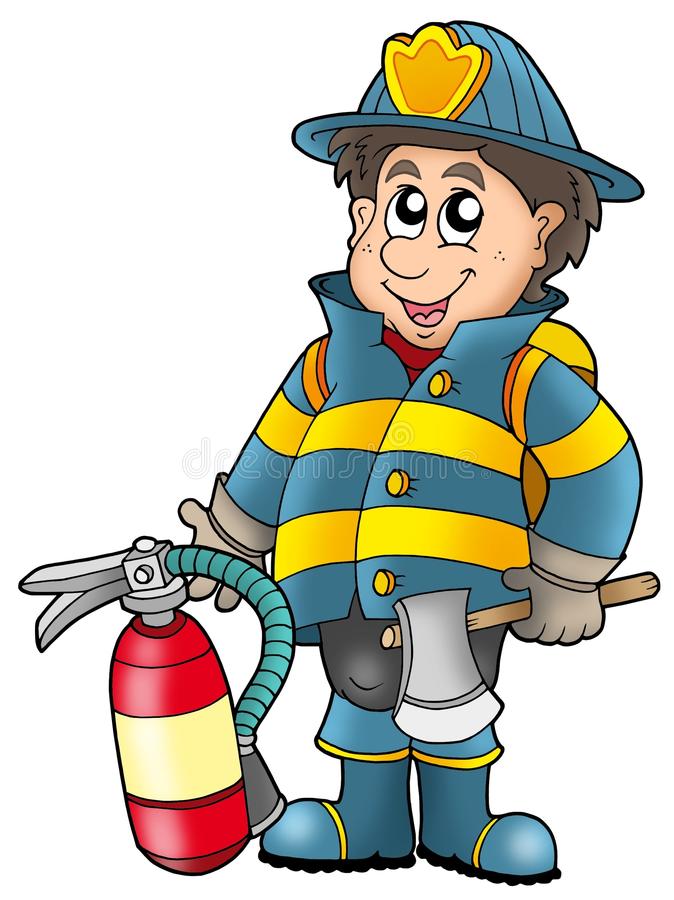 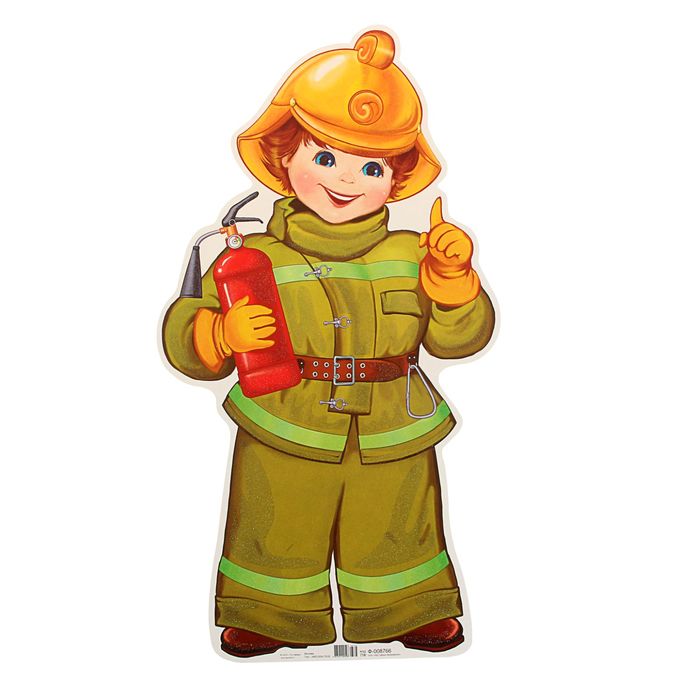 Расходы по разделу «Национальная экономика»
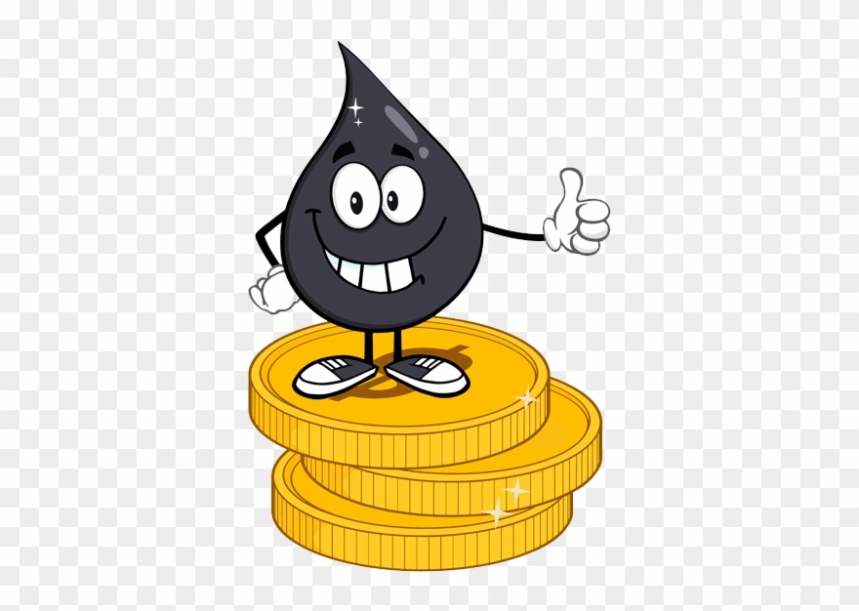 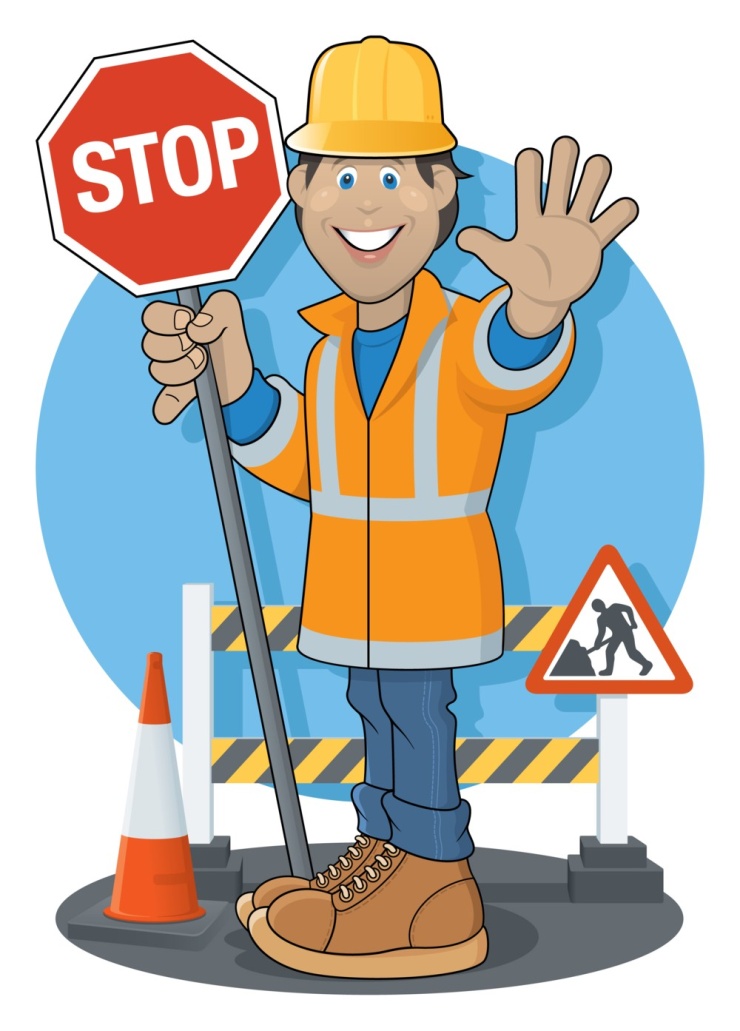 Дорожная деятельность (дорожные фонды)
В бюджет муниципального района «Могочинский район»  в 2019 году зачислялось 20 процентов доходов от уплаты акцизов на нефтепродукты,  также в бюджет муниципального района «Могочинский район» зачислялись акцизы на  нефтепродукты с территорий сельских поселений, субсидии из краевого бюджета на дорожную деятельность.
Дорожный фонд муниципального района «Могочинский район» за 2019 год
Расходы по разделу «Жилищно-коммунальное хозяйство»
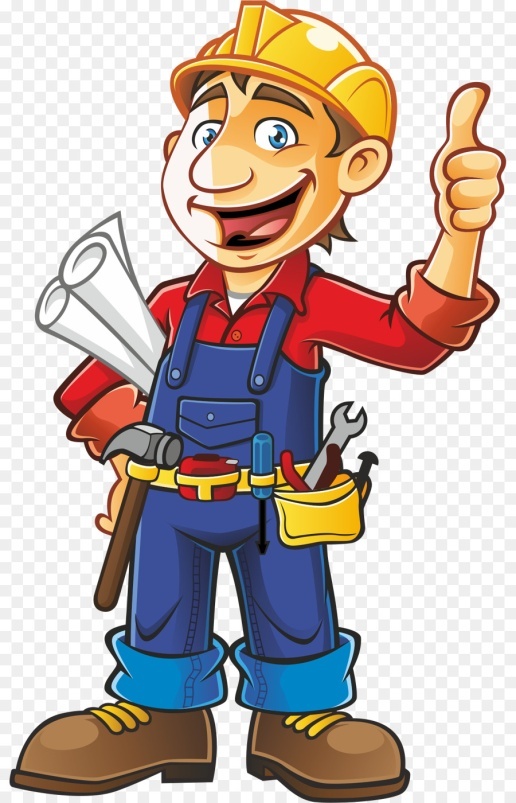 Исполнение по данному разделу составило 15980,5 тыс.руб., или 97,9 % от уточненных бюджетных назначений. Расходы направлены на  модернизацию объектов теплоэнергетики, ремонт объектов коммунальной инфраструктуры в сумме 10505,6 тыс.руб.; расходы в рамках муниципальной программы «Комплексное развитие систем коммунальной инфраструктуры муниципального района» составили 1403,6 тыс. руб., мероприятия в области жилищного хозяйства в сумме 300,0 тыс.руб.; мероприятия в области благоустройства в  сумме 3771,3 тыс.руб., мероприятия в  по сравнению с 2018 годом расходы уменьшилось на 6561,4 тыс.руб.
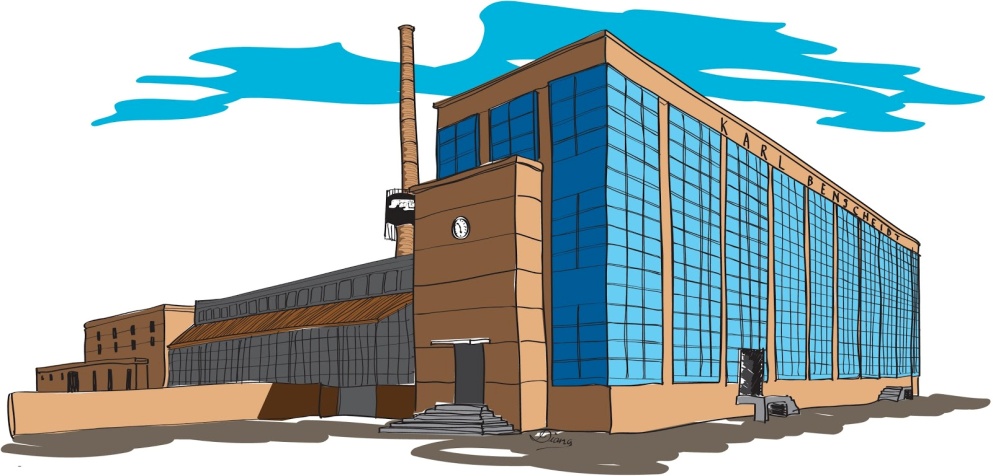 Расходы по разделу «Охрана окружающей среды»
Исполнение по данному разделу составило 3397,7 тыс.руб., или 20,7% от уточненных бюджетных назначений. Расходы направлены на мероприятия по ликвидации мест несанкционированного размещения отходов
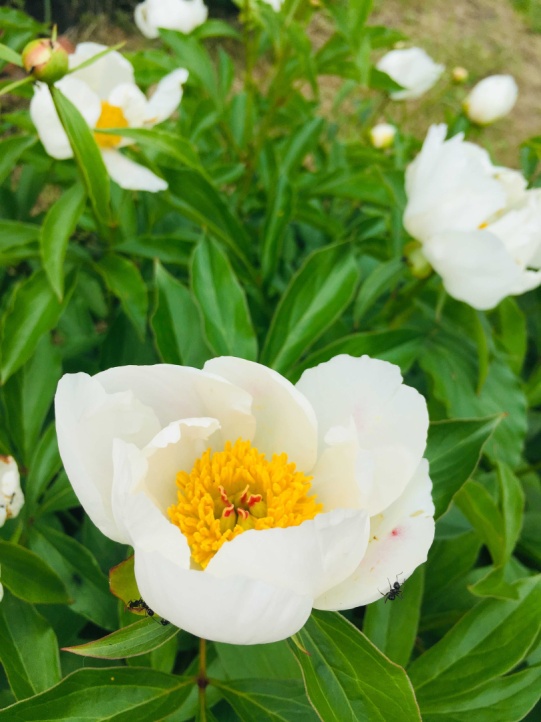 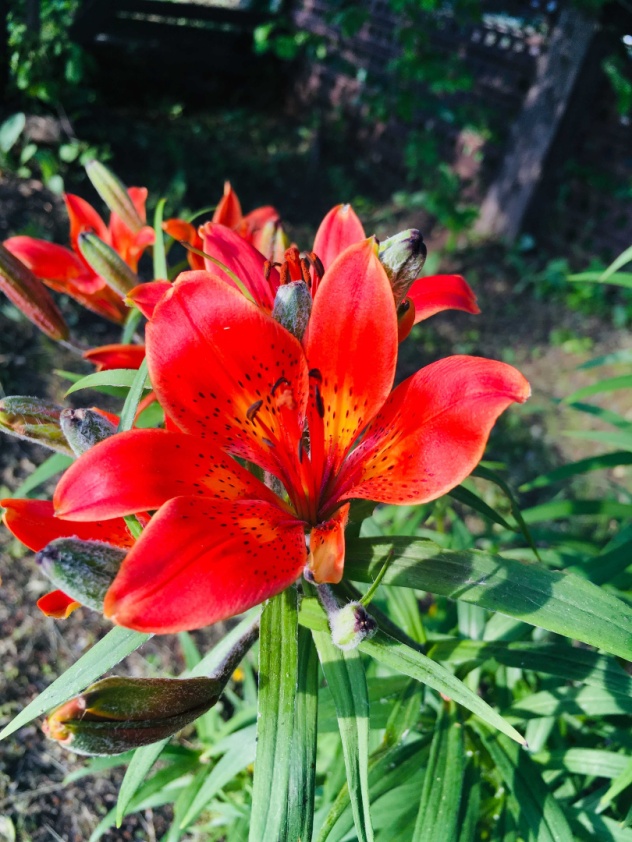 Бюджет муниципального района имеет социальную направленность. В 2019 году расходы на Образование, Культуру, Социальную политику, Физическую культуру и спорт направлено 599400,6 тыс.руб. Расходы  на социальную сферу по сравнению с 2018 годом увеличились на +32827,9 тыс.руб.
Расходы по разделу «Образование»
Расходы составили 537698,4 тыс.руб., или 98,6 % от уточненных бюджетных назначений. По сравнению с прошлым годом расходы увеличились на 21385,4 тыс.руб. в связи увеличением расходных обязательств по оплате труда, погашения кредиторской задолженности, а также мероприятий в рамках программ по учреждениям образования.
Структура расходов по разделу «Образование»
Расходы по разделу «Культура»
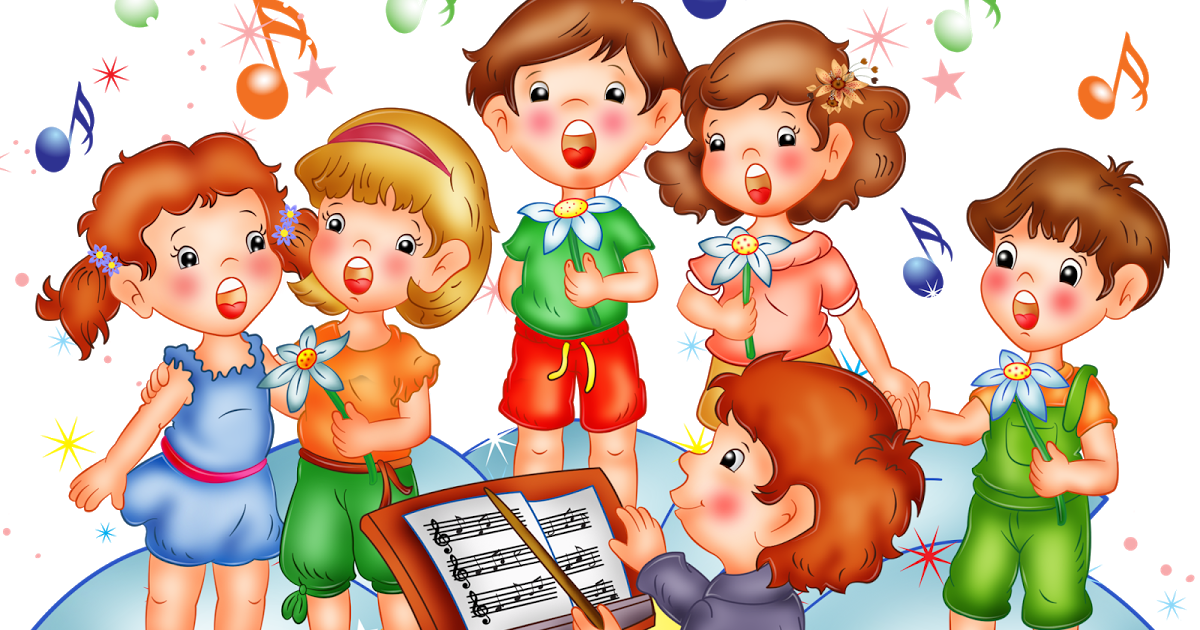 Расходы по разделу составили 36615,9 тыс.руб., или 99,8% от уточненных бюджетных назначений.
По сравнению с 2018 годом расходы по культуре увеличились на 4456,2 тыс.руб. в связи увеличением расходных обязательств по оплате труда, погашения кредиторской задолженности, мероприятий в рамках программ.
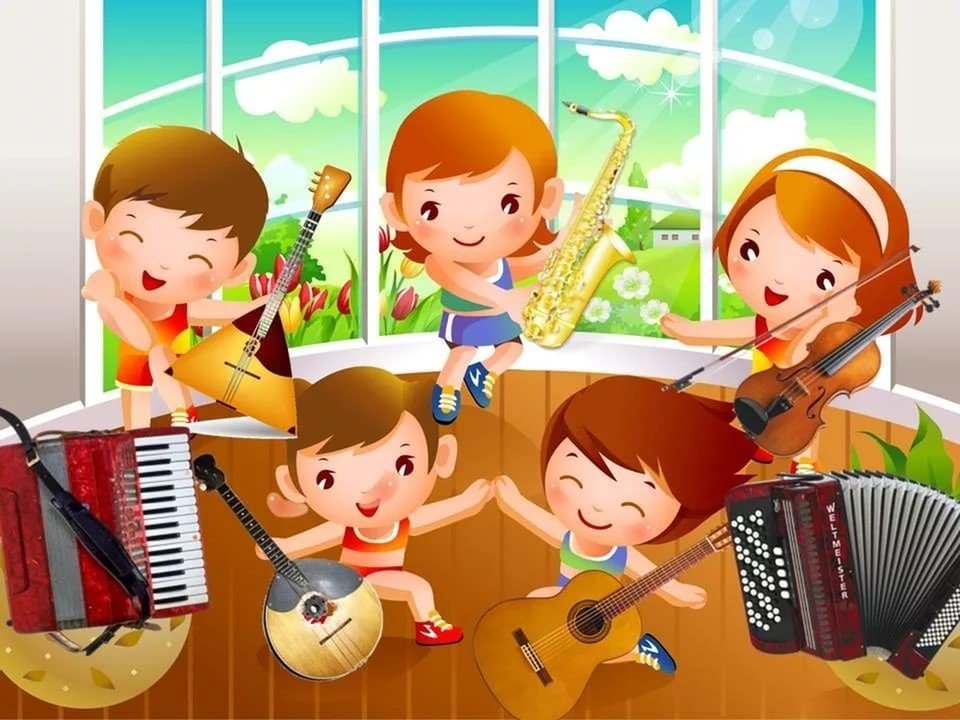 Структура расходов по разделу «Культура»
Расходы по разделу Социальная политика
Расходы по  разделу  Социальная политика  составили 19767,0тыс.руб., или 97,5% к уточненным бюджетным назначениям. Расходы на социальную поддержку, содержание ребенка в семье опекуна, выплаты приемным, патронатным  семьям; выплаты и содержание детей с ограниченными возможностями; осуществление льготного проезда компенсация части платы, взимаемой с родителей за присмотр и уход за детьми, осваивающими образовательные программы дошкольного образования; социальное  пенсионное обеспечение и иные выплаты. По сравнению с 2018 годом расходы по разделу  увеличились на 2466,7тыс.руб.
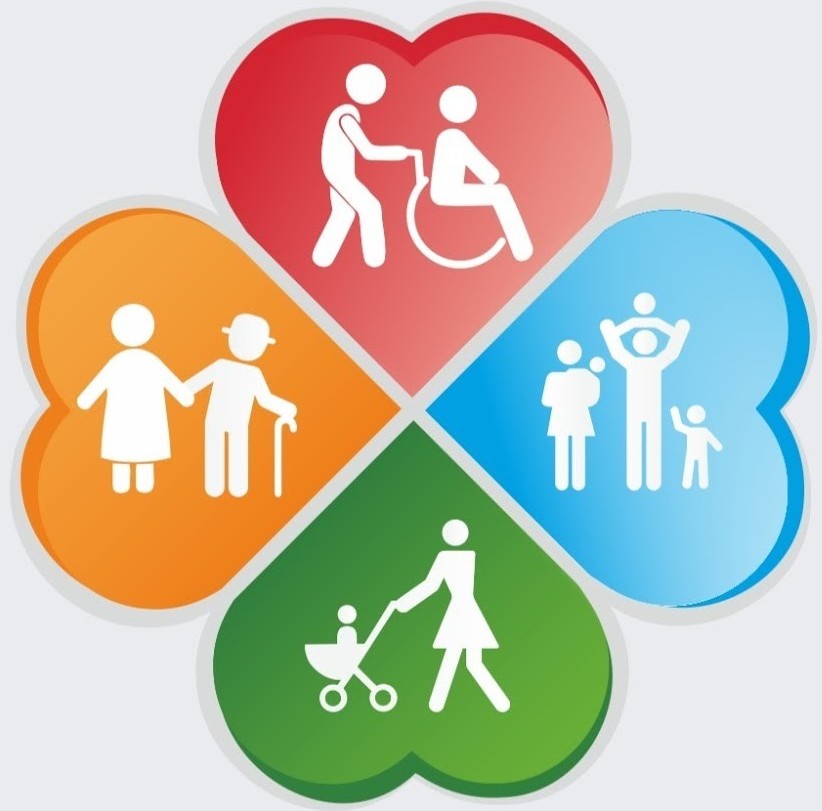 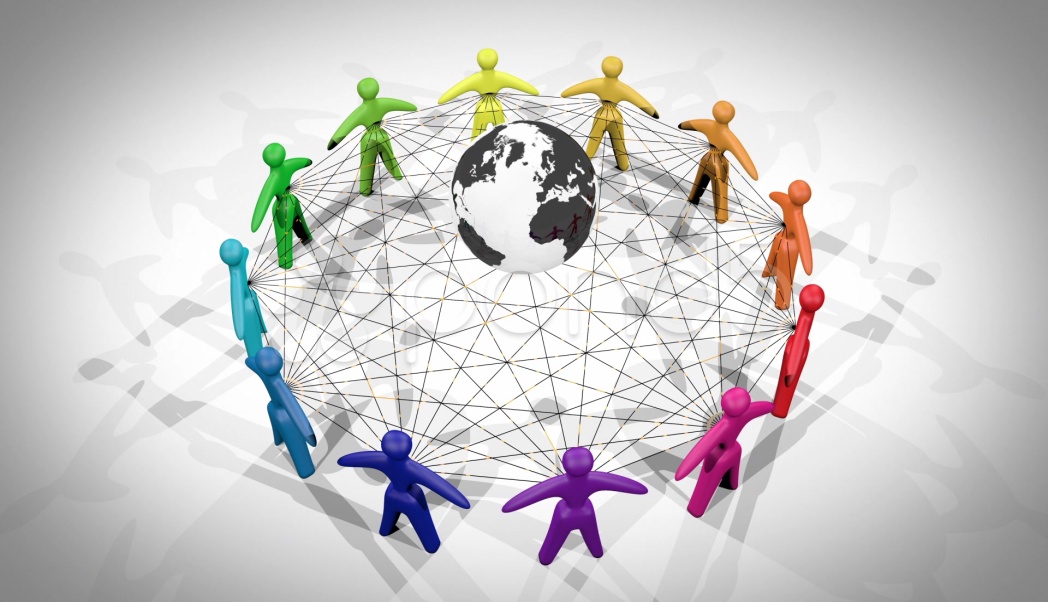 Расходы по разделу «Физическая культура и спорт»
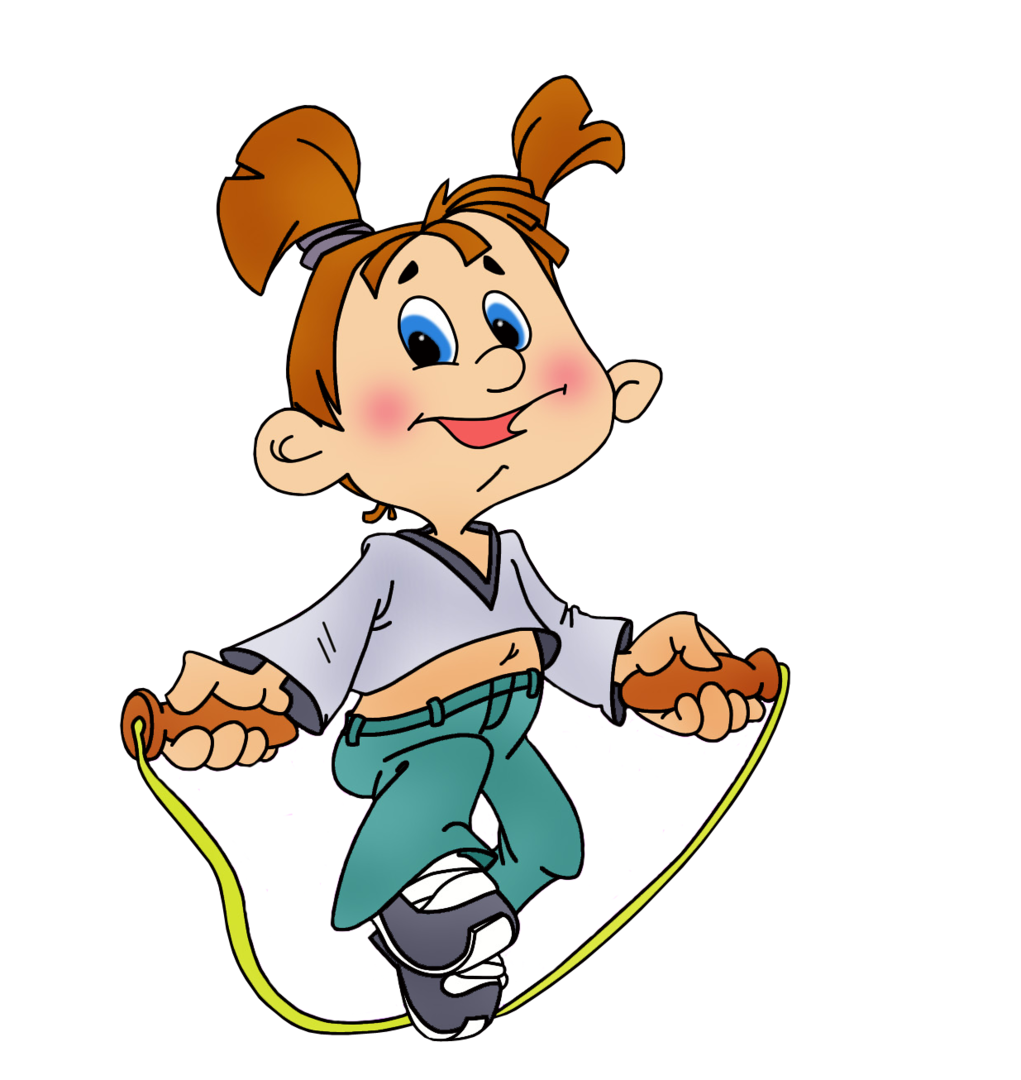 По данному разделу расходы на развитие ФК и спорта составили 5319,3 тыс.руб., или 99,9% к уточненным бюджетным назначениям. По сравнению с прошлым годом расходы по данному разделу увеличились на 4519,6 тыс.руб., в связи с реализацией мероприятий плана социально экономического развития центров экономического роста.
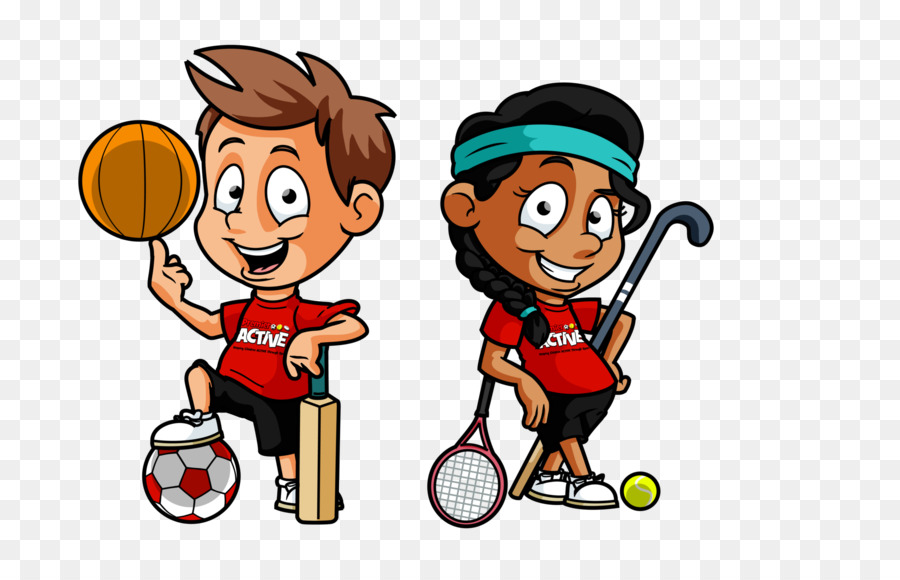 Межбюджетные трансфертыРасходы по данному разделу составили  29854,5тыс.руб., или 100% к уточненным бюджетным назначениям. По сравнению с 2018 годом расходы увеличились  на 3235,2 тыс.руб., в связи с предоставлением дотации на сбалансированность на погашение кредиторской задолженности.
Муниципальный долг
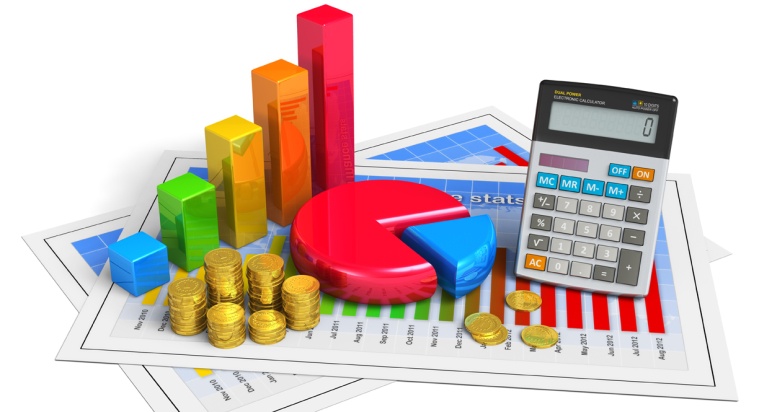 Муниципальный долг возникает в силу    осуществления заимствований. Заимствования в свою очередь необходимы для:
Погашения долговых обязательств
Финансирования дефицита бюджета
Заимствования подлежат учету в долговой книге района
в 2019 году бюджетный  кредит предоставленный из бюджета Забайкальского края бюджету муниципального района «Могочинский район» погашен в сумме  9800,0 тыс.руб. Остаток бюджетного кредита по состоянию на 01.01.2020 год составил 16425,5 тыс.руб.
Спасибо за внимание!
«Бюджет для граждан по исполнению бюджета» подготовленКомитетом по финансам администрации муниципального района «Могочинский район»адрес: г. Могоча, ул.Комсомольская, 13Тел. 8(241) 40583, 40201, 40217 эл.адрес kfmogocha@ mail.ru